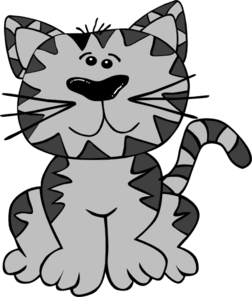 purrrr!
Feline breeds
Shorthair Breeds
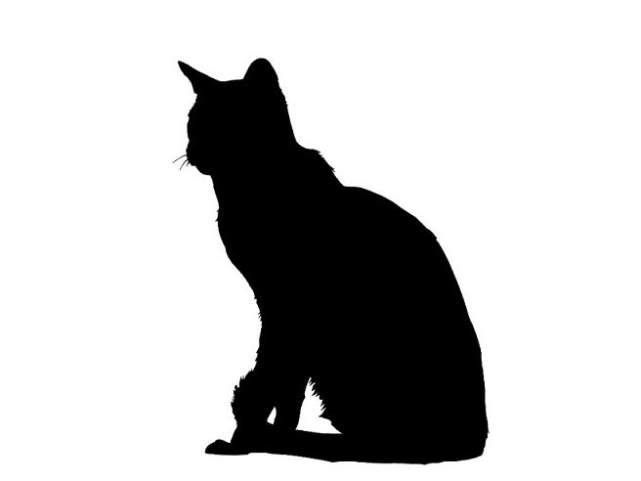 Abyssinian
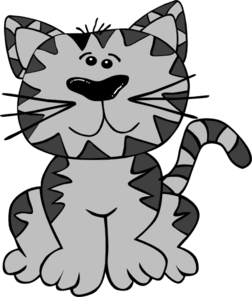 Short Haired
Medium Sized
Ticked coats


Common colors: Ruddy, Red, Blue and Cream
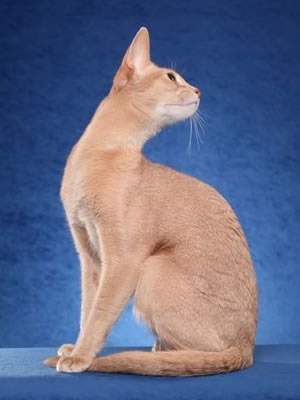 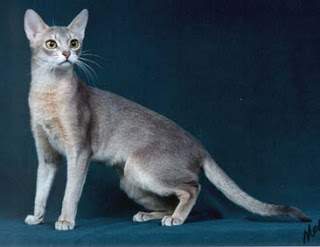 Burmese
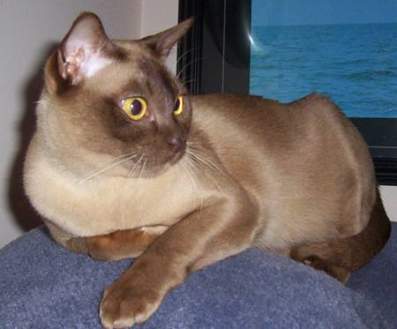 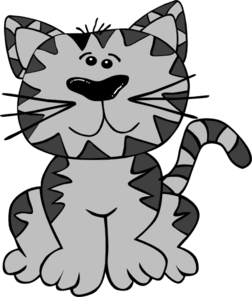 Shorthair
Round head and eyes
Many colors are recognized, but the most common ones are:
 sable 
champagne 
blue 
platinum
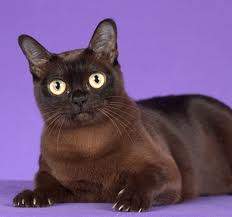 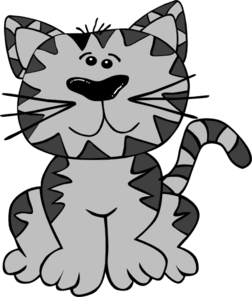 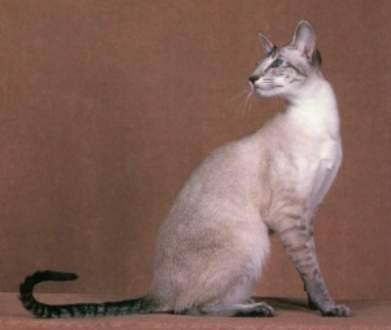 ColorPoint Shorthair
Shorthair
Crossed with Siamese to reach new point colors
Head and body identical to Siamese

Appear in red point, cream point, lynx point and tortie point
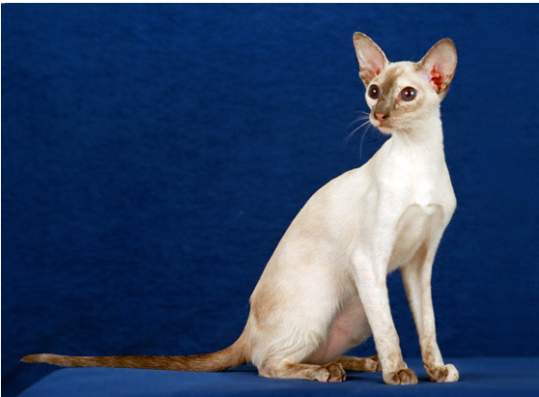 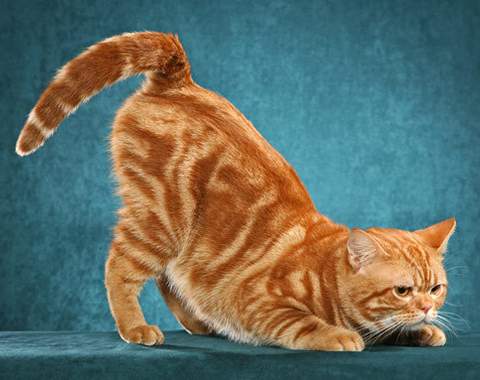 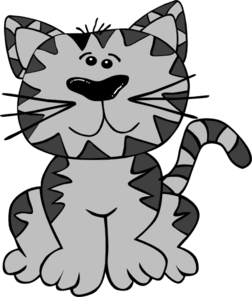 Domestic Shorthair
Shorthair
Not purebred cats; are of mixed ancestry
Can produce kittens of the same features (coat, size and temperament) while a random-bred cat cannot

Many colors and patterns
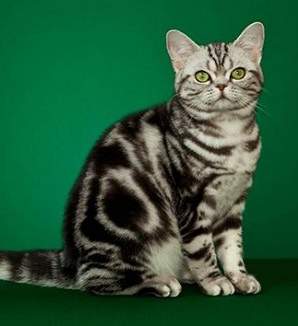 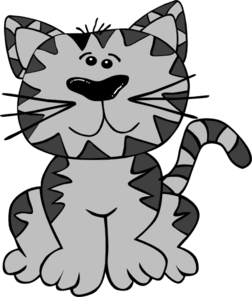 Egyptian Mau
Shorthair
Active, athletic cats 
Spotted tabby pattern resembles a wild cat
Fastest  domestic breed of cat

Come in colors such as bronze, silver, and black smoke
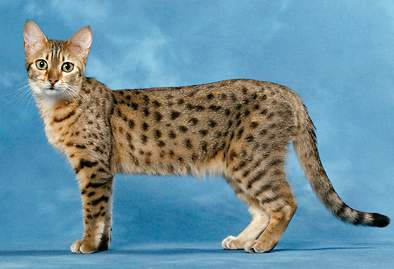 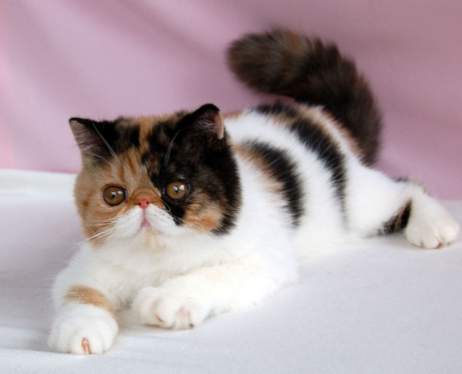 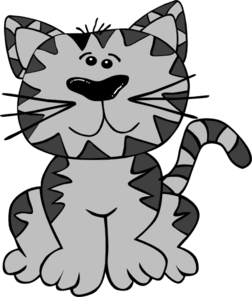 Exotic Shorthair
Shorthair
Cross between Persians and various other shorthaired breeds

Found in the same wide variety of colors and patterns as the Persians
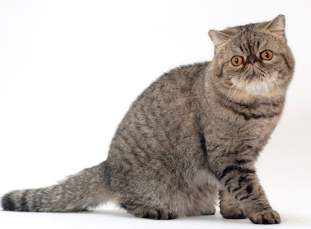 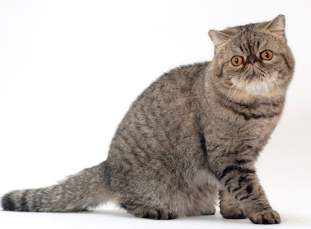 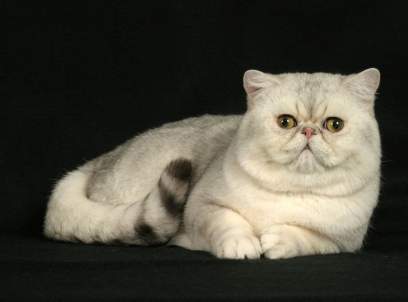 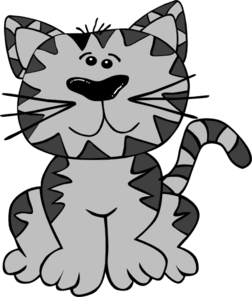 Havana Brown
Shorthair
Very rare breed
Large forward-tilted ears 
Oval, green eyes

Most are a chocolate brown color
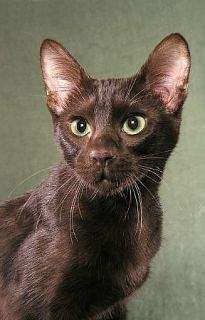 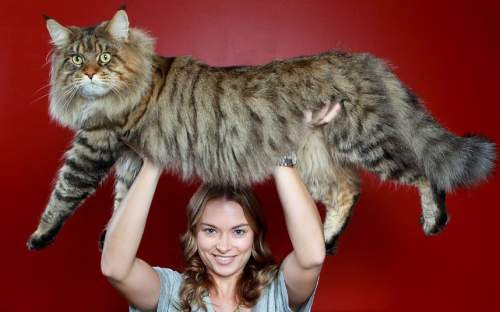 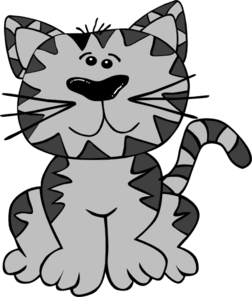 Maine Coon
Longhair
Large bodied breed
Ears are well tufted inside
Large, well tufted paws for walking on snow
Tail is as long as torso

Wide range of colors and patterns
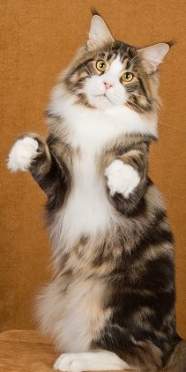 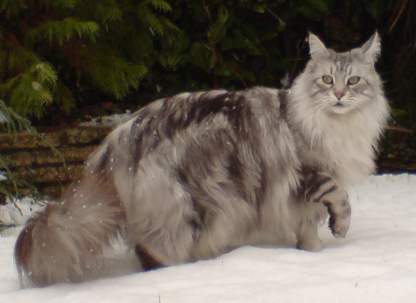 Russian Blue
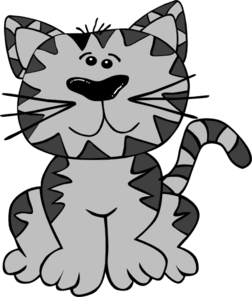 Shorthair
Long legs and body


Brilliant green eyes 
Silvery blue coat
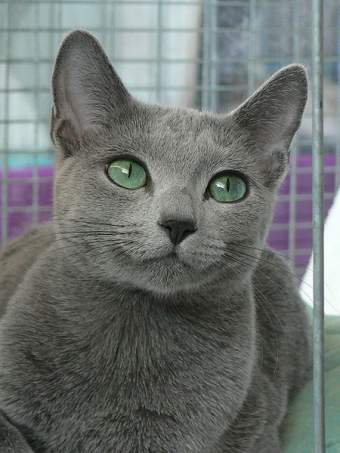 Scottish Fold
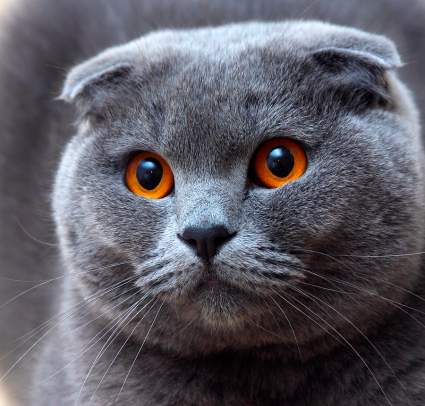 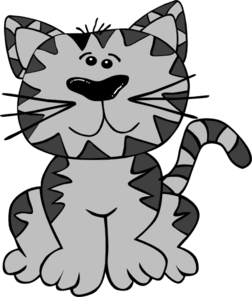 Shorthair
Ears ‘fold’ forward 
Large round eyes 
Round face and body


Any color or pattern
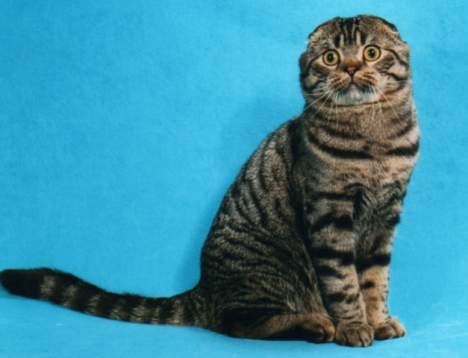 Siamese
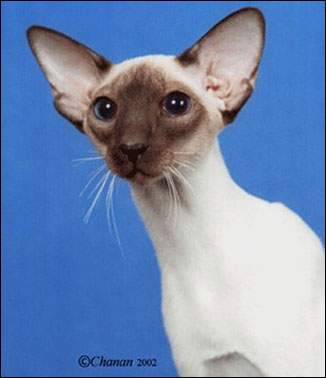 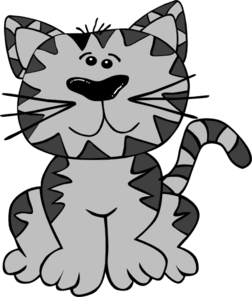 One of the oldest breeds of cats
Distinctive facial shape
Blue eyes 


Colored points and light colored body
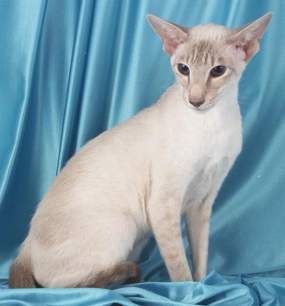 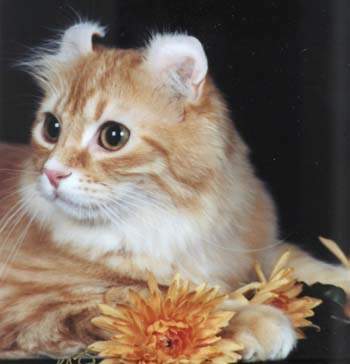 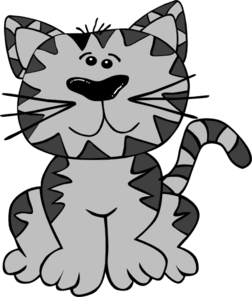 American Curl
Long or Short hair 
Medium sized
Ears ‘curl’ backwards

Any color or pattern
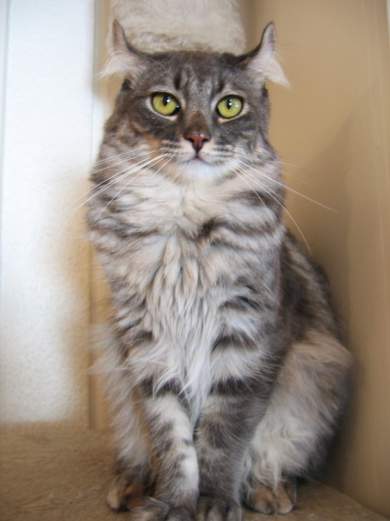 [Speaker Notes: http://www.cfa.org/Breeds/BreedsAB/AmericanCurl.aspx]
Manx
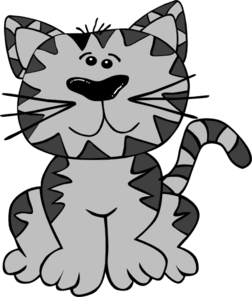 Longhair or Shorthair
Stocky body
Lack of a long tail; may be completely tailless or have a small, stumpy tail

All colors and patterns exist in both coat lengths
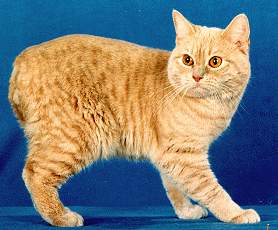 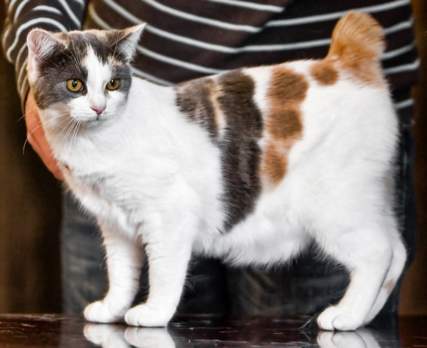 Longhair Breeds
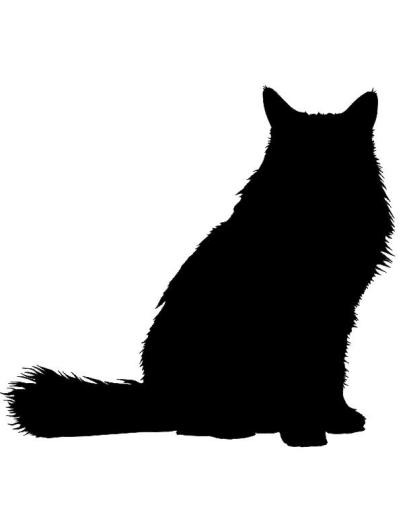 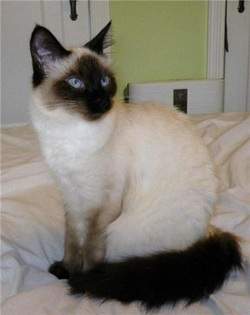 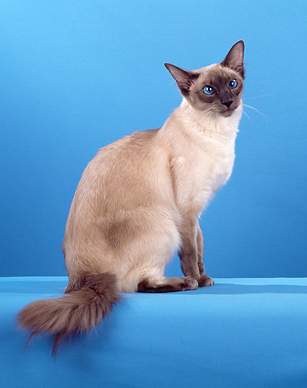 Balinese
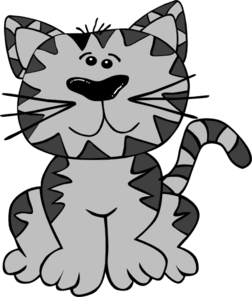 Longhair
Siamese descent 
Blue eyes


Solid point colors: seal, blue, lilac, chocolate, lynx, red, cream, tortoise
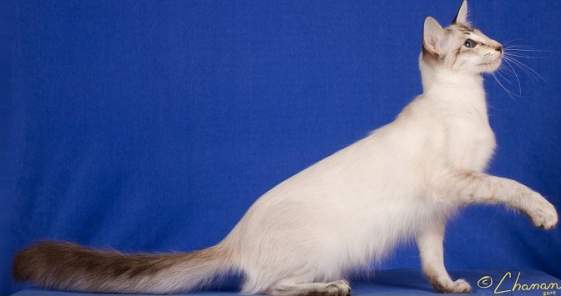 Birman
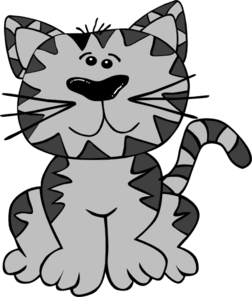 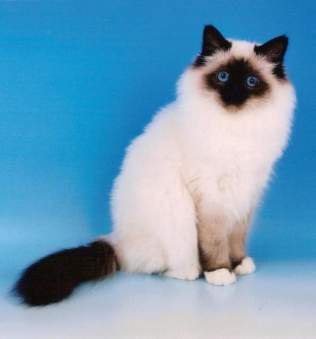 Longhair
Pointed with white paws
Blue Eyes


Body should be eggshellor golden in color
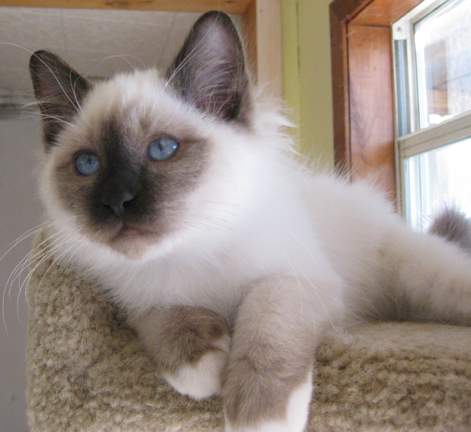 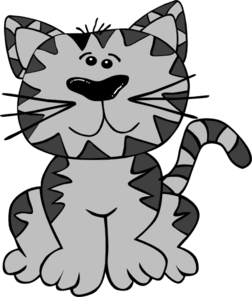 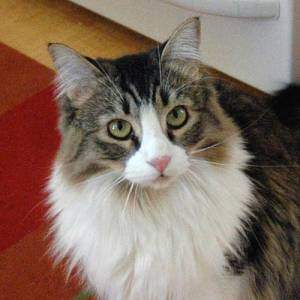 Domestic Longhair
Longhair
Heavier body and dense overcoat 
Needs daily grooming and house cleaning


Any colors or patterns
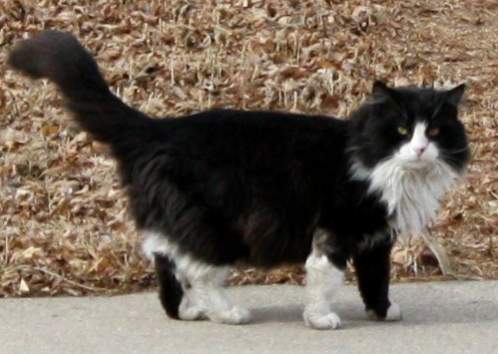 Persian
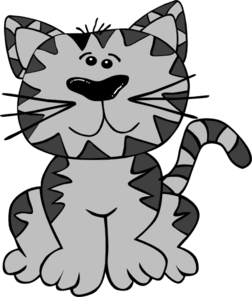 Exotic bodytype
Smaller ears
Large round face
Very long, fluffy hair


Any color or pattern
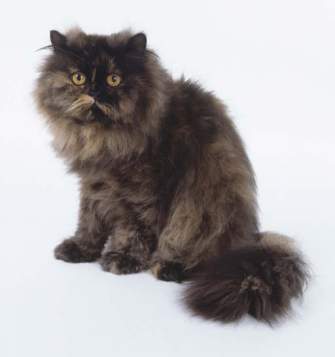 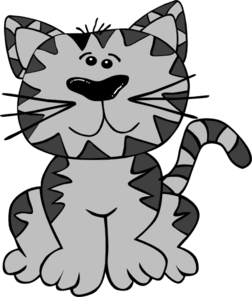 Persian Himalayan
Identical to the Persian, with the exception of:
blue eyes and point coloration:
Fur of body is white/cream 
points come in many different colors such as seal, blue, lilac, cream chocolate or  red
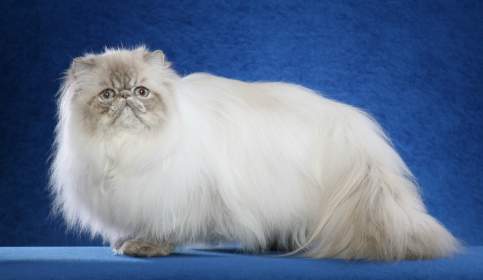 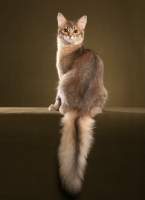 Somali
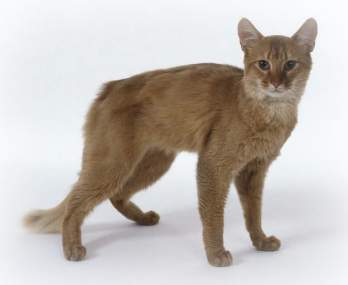 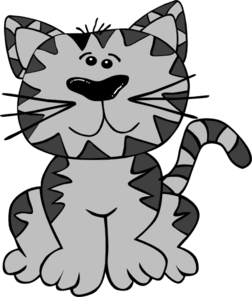 Longhaired Abyssinian
Bushy tail

Common Colors:
blue, fawn, red, ruddy
Curly Coat Breeds
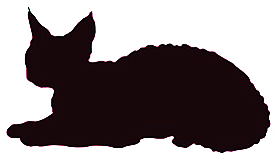 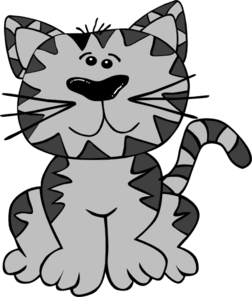 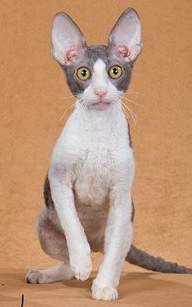 Cornish Rex
Shorthair
Soft, wavy, curly hair
“Rex” refers to the curled, crimped or rippled hair
Bat-like ears
Round eyes

Many colors and patterns
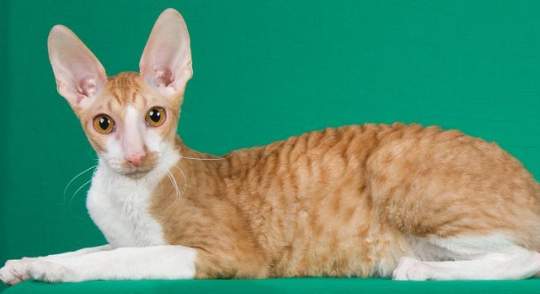 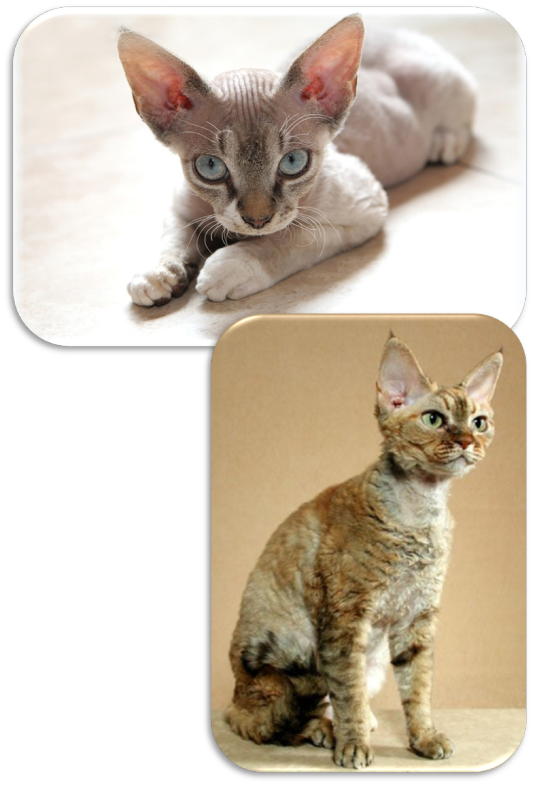 Devon Rex
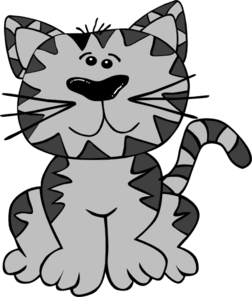 Shorthair
Large pointed ears
Breed  made because of a natural genetic mutation
Face has an “elfin” look


Wide variety of patterns and colors
Selkirk Rex
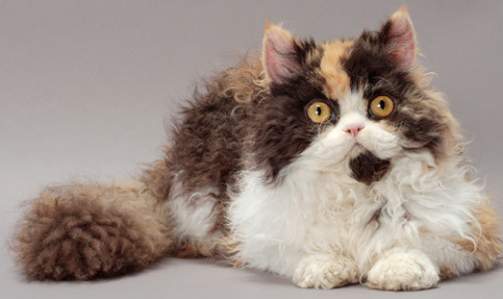 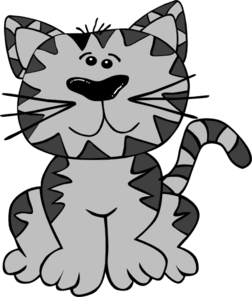 Longhair, Curly coat
Round, stocky body
Curling is strongest on flanks, tummy and neck
The back has the least amount of curling

Wide variety of colors and patterns
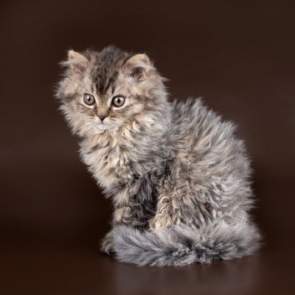 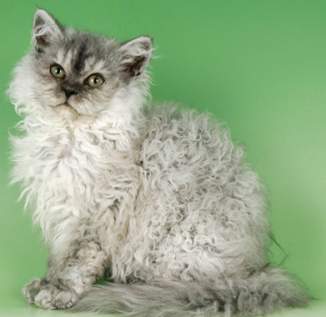